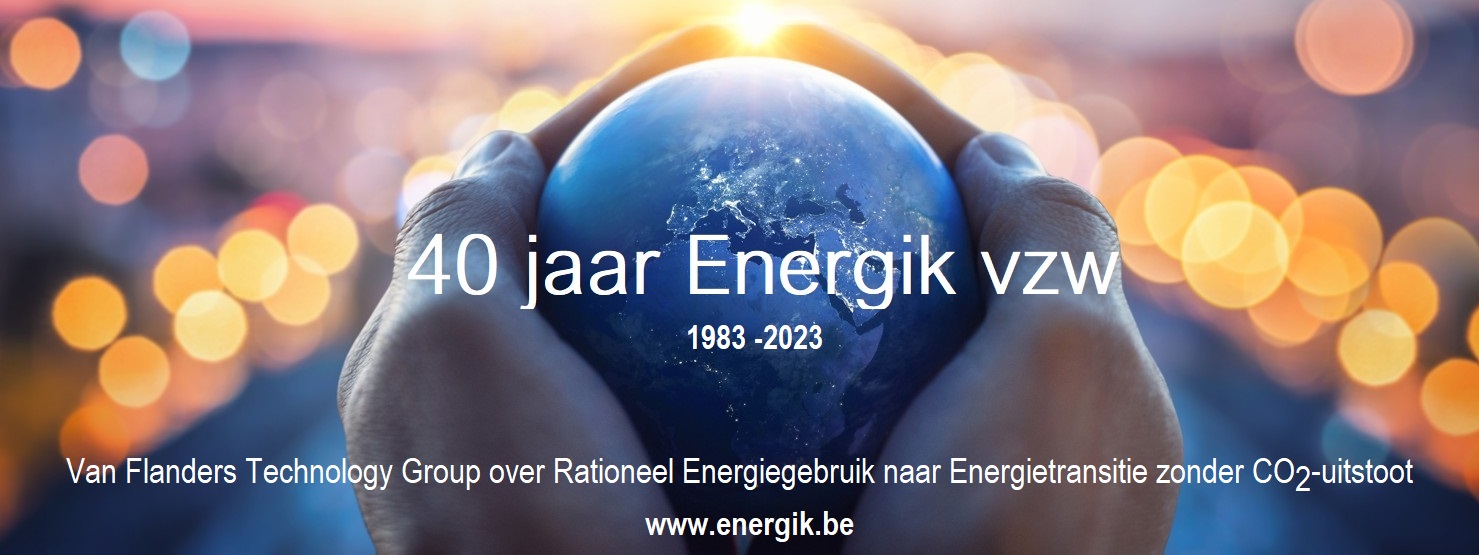 OPRICHTING PLATFORM ENERGYMANAGEMENT
31/05/2023
OPRICHTING PLATFORM ENERGIEMANAGEMENTWAAROM ?
Vragen waarmee energiemanagers geconfronteerd worden:
 
wat zijn mijn energiekosten en hoe krijg ik ze onder controle?
welke processen en installaties zorgen voor het grootste verbruik en waar is er nog potentieel voor besparing?
hoe kan ik mijn energieverbruik efficiënt inzichtelijk maken? 
hoe kunnen we ons energieverbruik verminderen en meer gebruik maken van duurzame energiebronnen?
welke technologieën kunnen we inzetten om minder  CO2 uit te stoten?
hoe kunnen we ons aanpassen aan de veranderende wet- en regelgeving op het gebied van energie en duurzaamheid?
wat is het werkelijke rendement van mijn energiebesparende investeringen en hoe bepaal ik mijn total Cost of Ownership?
hoe kunnen we stakeholders betrekken bij de energietransitie en kunnen zijn bijdragen bij de realisatie van  duurzame oplossingen?
welke samenwerkingsverbanden kunnen we aangaan met andere organisaties om collectief de energietransitie aan te pakken?
OPRICHTING PLATFORM ENERGIEMANAGEMENTDOEL
Doelstellingen Platform Energiemanagement.

Antwoorden en inzichten  bieden op bovenvermelde vragen.
 
Consensus zoeken en gezonde dialoog tussen eindgebruikers, overheid, wetenschappelijke wereld, aanbieders en studiebureaus.

Kennis delen via diverse kanalen, inbegrepen maar niet gelimiteerd tot cursussen, seminaries, publicaties en bedrijfsbezoeken
OPRICHTING PLATFORM ENERGIEMANAGEMENTVOOR WIE ?
Wie mag lid worden?
 
Platform Energiemanagement  wordt een gespreks- en overleggroep binnen de vzw ENERGIK.
 
Platform Energiemanagement richt zich tot energiemanagers-eindgebruikers, zeker ook deze uit de KMO’s.
 
In principe moet je dus lid zijn of worden van ENERGIK om aan het Platform Energiemanagement deel te nemen.
In de aanvangsfase is iedereen welkom die met energiemanagement begaan is maar na een opstartperiode van 6 maand wordt gevraagd om lid te worden.
 
Het platform is vooral gericht op de energiemanagers-eindgebruikers!
OPRICHTING PLATFORM ENERGIEMANAGEMENTVERWACHTINGEN
Wat wordt van de leden verwacht?
 
Van de leden van de stuurgroep wordt een actieve deelname aan de gesprekken tijdens drie à vier samenkomsten per jaar verwacht en een persoonlijk engagement bij de georganiseerde activiteiten zoals bedrijfsbezoeken, beurzen, cursussen, publicaties, seminaries…

Vooraf worden de te bespreken interessepunten opgevraagd, en/of worden op basis van de besprekingen van vorige vergaderingen, agendapunten vastgelegd.

Er wordt bovendien een bijzondere werkgroep “energiemanagers-eindgebruikers” samengesteld. Deze werkt rond een specifieke actie ten behoeve van energiemanagers-eindgebruikers.
 
Van elke vergadering wordt een verslag gemaakt ten behoeve van de leden en de Raad van Bestuur van ENERGIK.
OPRICHTING PLATFORM ENERGIEMANAGEMENTMEERWAARDE EN ORGANISATIE
Wat mogen de leden zelf verwachten?
 
Interessante discussies, onderlinge contacten en kennisdeling.
 
Ondersteuning door ENERGIK bij de organisatie van de vergaderingen en de organisatie van evenementen.
 
 
Wie zit voor? Wie verzorgt het secretariaat?
 
Het Platform Energiemanagement wordt voorgezeten door de heer Alain Van Riet.
 
Het secretariaat wordt verzorgd door Jozef De Borger, coördinator van ENERGIK. 
Samenwerking met een Vlaamse universiteit wordt onderzocht.
OPRICHTING PLATFORM ENERGIEMANAGEMENTLEREND NETWERK, DE TOEKOMST
ENERGIK wenst op termijn een lerend netwerk op te starten , mede gedragen door
meters en peters.
 
Een meter/peter is energiemanager of een kaderlid van een onderneming met passie voor energietransitie. Als peter of meter deel je jouw expertise en ervaring.
Kandidaten met een puur commerciële insteek worden niet aanvaard.
 
Je bent meter of peter van een groep van 10 energiemanagers-eindgebruikers.
Samen met bijzondere commissie “energiemanagers-eindgebruikers” begeleid je hen gedurende één jaar in hun groeitraject (uitwisseling van ervaring en kennis). 
De groep komt max. 5 keer samen en steeds op een week-vooravond. Jouw netwerk brengt ook interessante gastsprekers aan.
 
Als meter/peter krijgt uw bedrijf een gratis lidmaatschap bij ENERGIK.
 
Timing:
2023: ledenwerving met vorming / opstart van het lerend netwerk
2024: take-off met eerste sessies
OPRICHTING PLATFORM ENERGIEMANAGEMENT
Vragen ?